FY 2016 Sanitation Budget Revisit
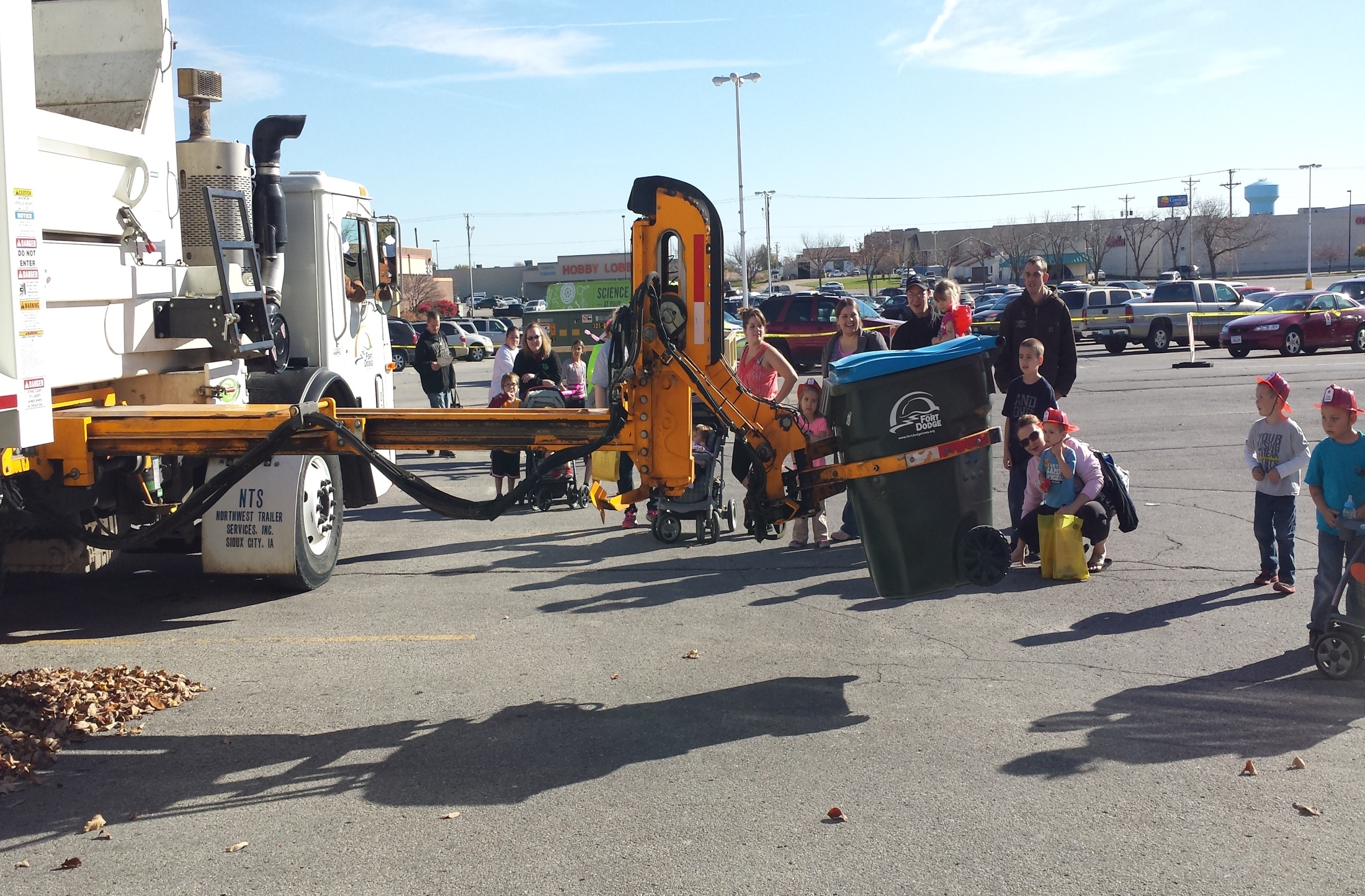 expenditure snapshot
For City-wide clean-up day
Need to add $20,000 to FY 2015 and $20,000 to FY 2016
Fund balance snapshot
For City-wide clean-up day

Dropped Projected FY 2015 Fund Balance by $20,000
added $20,000 to FY 2016
Expenses
Dropped FY 2016 Fund Balance by $40,000